SPAVA LI MOZAK?
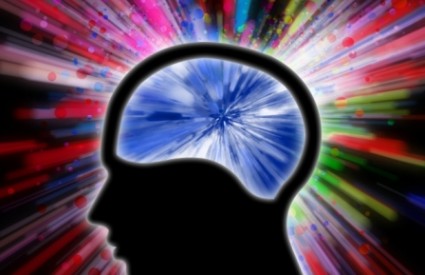 Tjedan mozga 2013.
U Škotskoj djecu uče kako spavati!
Cilj: - smanjenje broja mrzovoljnih i neispavanih učenika.
       - povećanje školskog uspjeha 

 "Otišao sam u krevet u ranije i moram priznati da se osjećam budnije nego prije." "Na satu francuskog jezika nisam spavao kao inače, a i moj profesor je bio oduševljen.", izjavio je napokon naspavani učenik.
Sleep Scotland
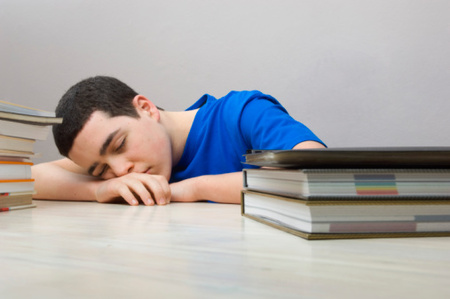 ZAŠTO SPAVAMO?
San je potreban svima.
 
 Čovjek provede spavajući oko 1/3 svog života.
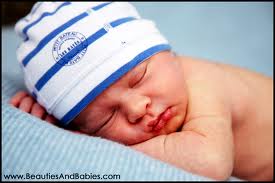 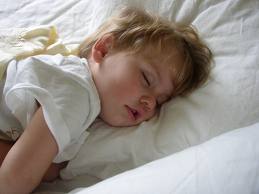 Dok su djeca jako mala potrebno im je više sna (znaju spavati čak do 20 sati na dan).


 Prinova u obitelji za roditelje, između ostaloga, znači i gubitak 400 do 750 sati sna tijekom njegove prve godine života. 

 Za djecu školske dobi preporuča se najmanje 9 do 10 sati spavanja.

 Većini odraslih osoba treba 7 - 9 sati sna dnevno.
ZAŠTO ŠKOLARCI TREBAJU 9-10 H SNA?
sve više obveza






 sve veći interes za TV, računalo, internet,
 proizvode koji sadrže kofein 
  može utjecati na poteškoće s usnivanjem, pojavljivanje noćnih mora te buđenje u tijeku noći
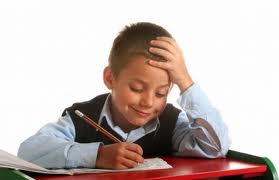 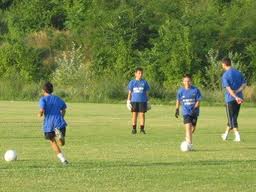 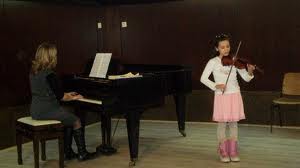 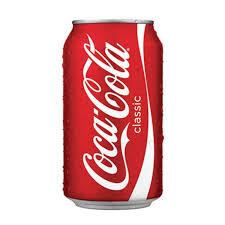 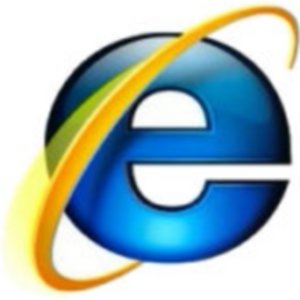 SPAVANJE KOD ŽIVOTINJA
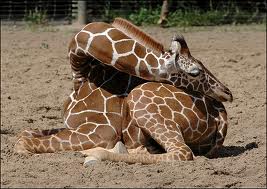 Žirafa spava najmanje- samo 2 sata na dan!
Čimpanze spavaju između 9-10 sati na dan.
Mačke spavaju barem 12 sati.
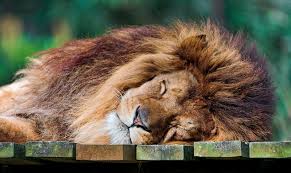 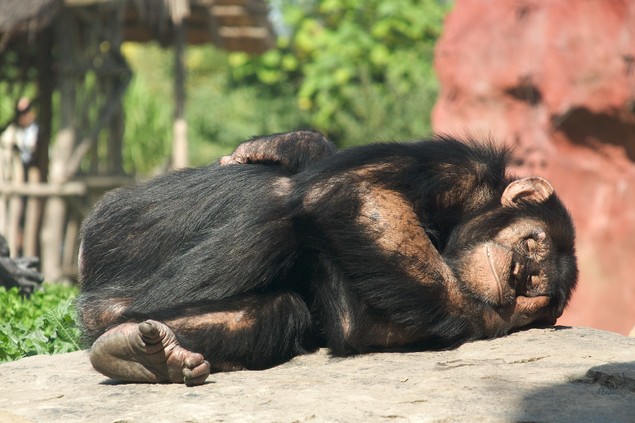 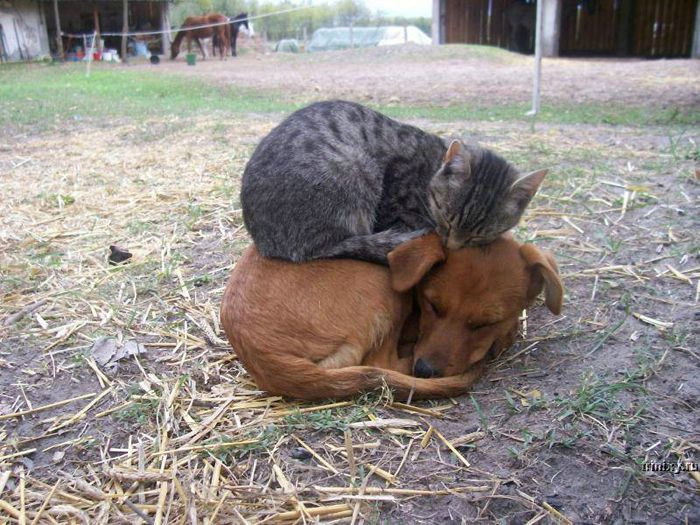 Šišmiši spavaju naglavačke, po 20 sati na dan.
Koale spavaju najviše –oko 22 sata dnevno!
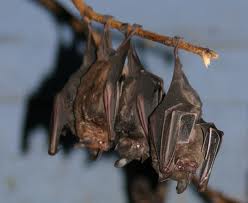 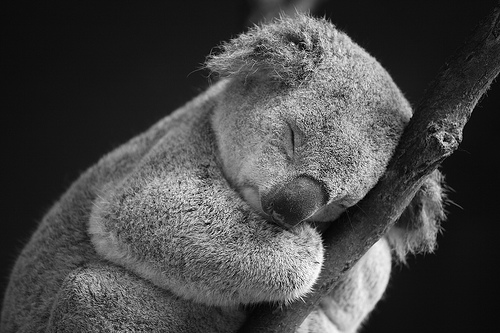 DUPIN – naizmjenično spava jedan dio mozga pa drugi dio
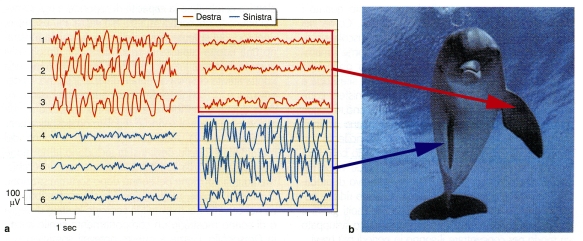 Nedostatak i loša kvaliteta sna kod djece i odraslih
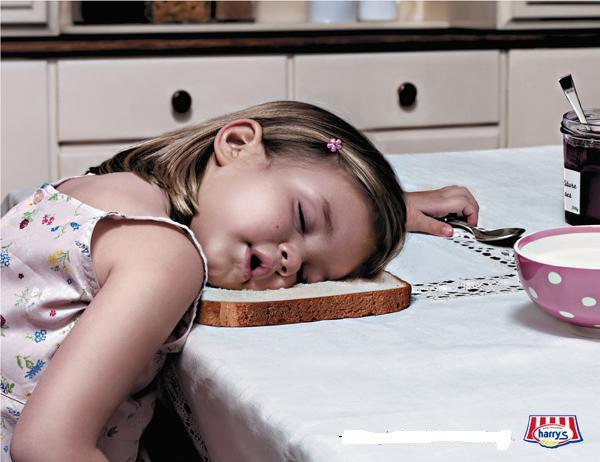 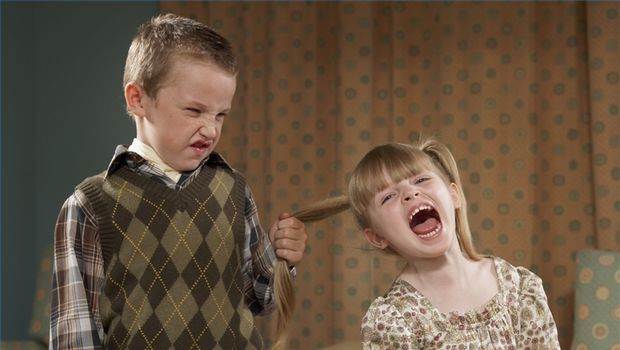 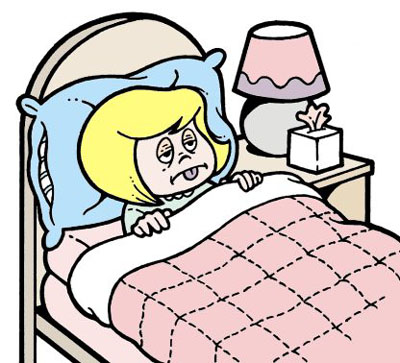 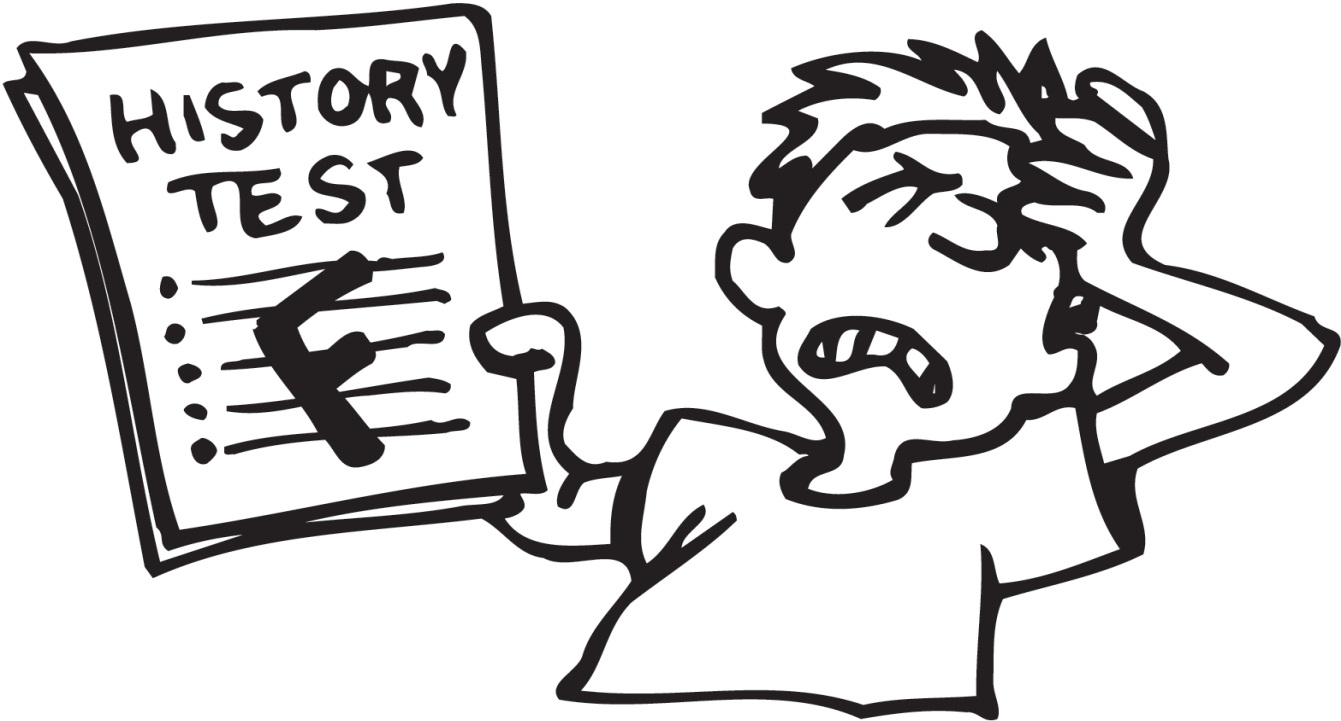 nedovoljna energija za rad

 poteškoće u pamćenju

 slaba koncentracija 

 nestrpljivost i loše raspoloženje

 stalna pospanost - san vas hvata dok čitate, gledate TV, pišete zadaću...

 slabi imunitet – bolest

 teške glavobolje,  bolovi u mišićima...
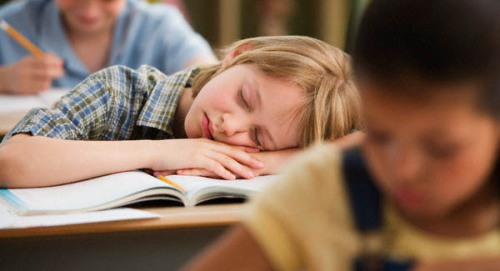 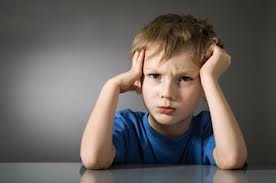 Savjeti za dobar noćni san
Odredite redovito vrijeme za odlazak na spavanje i ustajanje. 
 Budite dosljedni i u kratkotrajnim spavanjima tijekom dana. Prilegnite svako poslijepodne ili to nemojte uopće činiti. 

 Nemojte jesti tešku hranu prije odlaska u krevet. 
    Ako morate nešto jesti prije spavanja, neka tu bude nešto malo. 

 Redovito vježbanje će vam pomoći da bolje spavate, 
    ali nemojte se prije odlaska u krevet baviti
    nekom napornom gimnastikom.
 Izbjegavajte stresne misli prije odlaska na spavanje i bavite se nekom umirujućom djelatnošću koja će vam pomoći da se opustite.  Npr. topla kupka ili slušanje umirujuće glazbe.
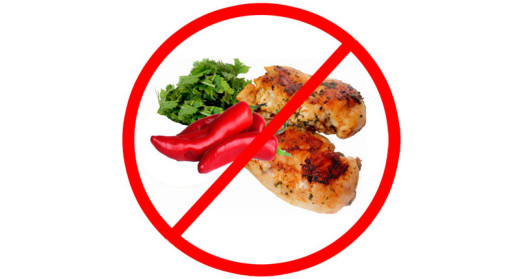 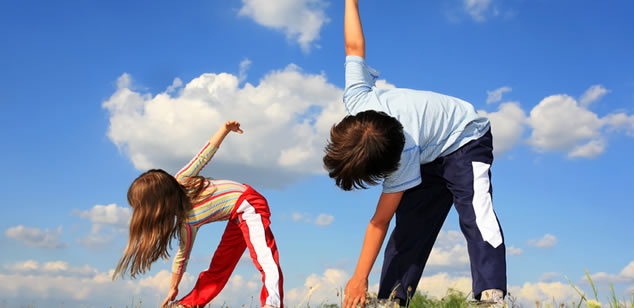 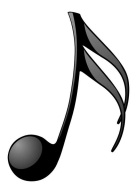 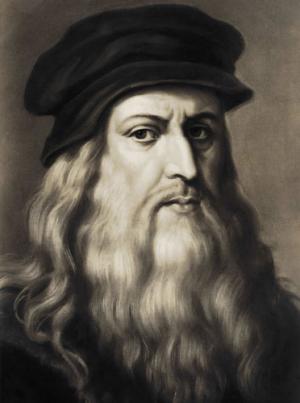 Tokom dana spavao samo 1,5 sati!

 Svaka 4 sata bi odspavao po 15 minuta.
Leonardo DaVinci
Rekorderi u nespavanju
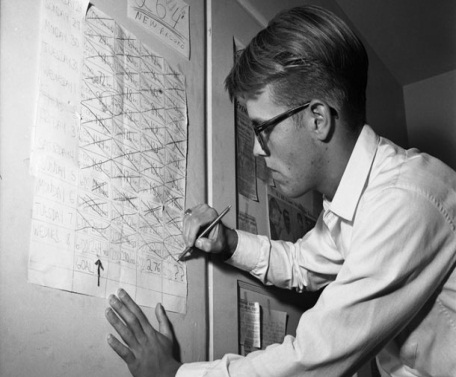 Randy Gardner iz SAD-a
 1964. ostao budan nevjerojatnih 
   264 sati.
 Maureen Weston
 Nije spavala punih 449 sati, odnosno 18 dana i 17 sati.

Četiri dana bez sna može uzrokovati priviđenja!
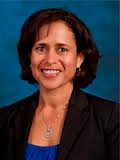 Sanjanje…
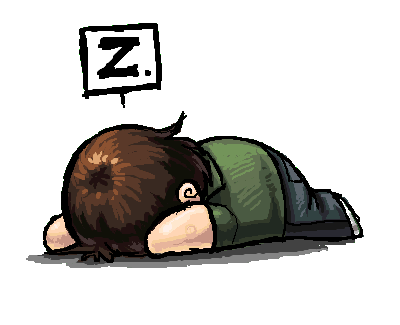 Možete li se prisjetiti…
lijepoga sna?
 noćne more?
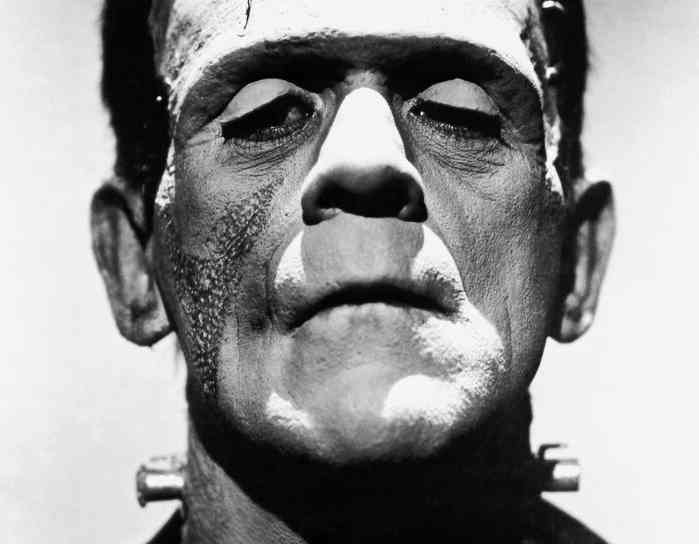 Mary Shelley je tvrdila da je inspiracija za „Frankenstein“ potekla  iz njezinih noćnih mora.



 Snovi imaju glavnu ulogu u nekim filmovima, a najpoznatiji je “Čarobnjak iz Oza”
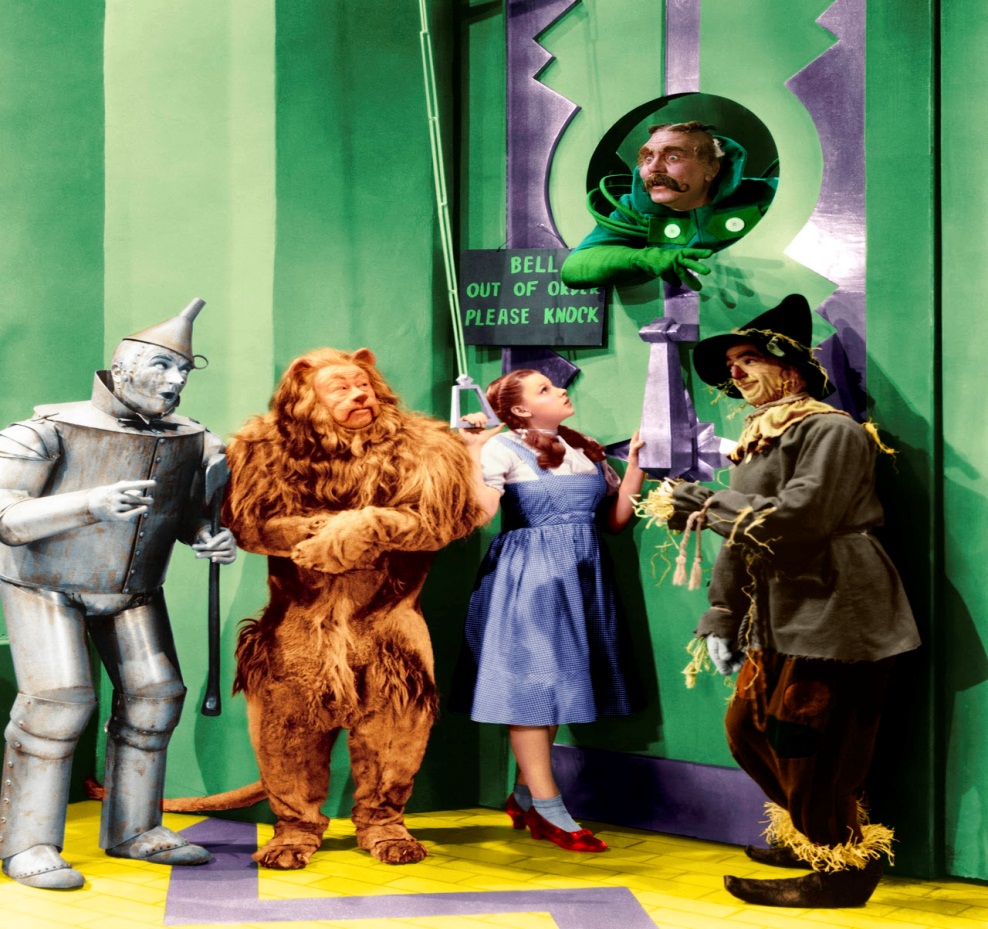 VEĆINA LJUDI SANJA SVAKE NOĆI.
 SNOVI SE JAVLJAJU VIŠE PUTA U NOĆI I TRAJU 5-20 MINUTA.

 Tokom života, ljudi provedu 
  otprilike šest godina sanjajući! 
 Oko 95 %  snova brzo zaboravimo, odmah nakon buđenja. 
 Svoje snove možete kontrolirati.
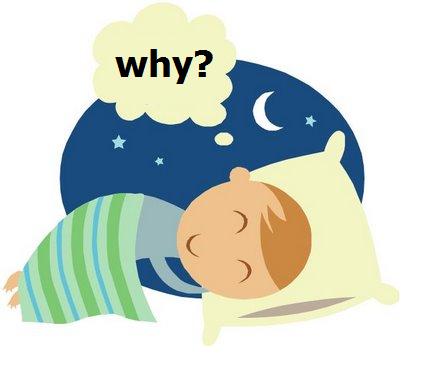 Odsutnost čitanja, pisanja, tipkanja, kalkuliranja u snovima
Ne sanjamo aktivnosti poput čitanja i pisanja jer….

 uključuju malo ili ništa naših emocija ( za razliku od šetanja, pričanja sa prijateljima i sl.)
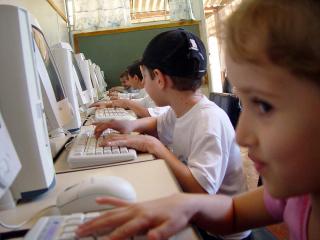 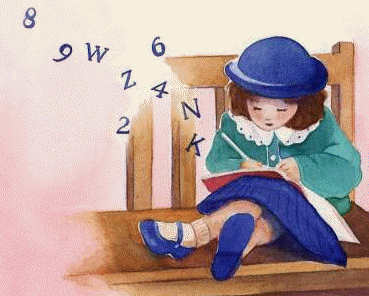 Vjerovali ili ne, neki ljudi zaista imaju strah od odlaska na spavanje!
  - Klinofobija (strah od odlaska u krevet)
  - Somniofobija (strah od spavanja)
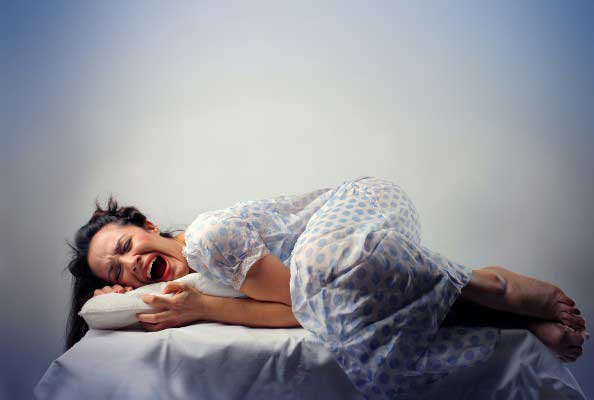 SLIJEPE I SLABOVIDNE OSOBE NEMAJU SNOVE KAO I LJUDI KOJI VIDE.

 NJIHOVI SNOVI SU BEZ SLIKE I ONI SANJAJU ZVUKOVE, MIRISE, DODIRE.
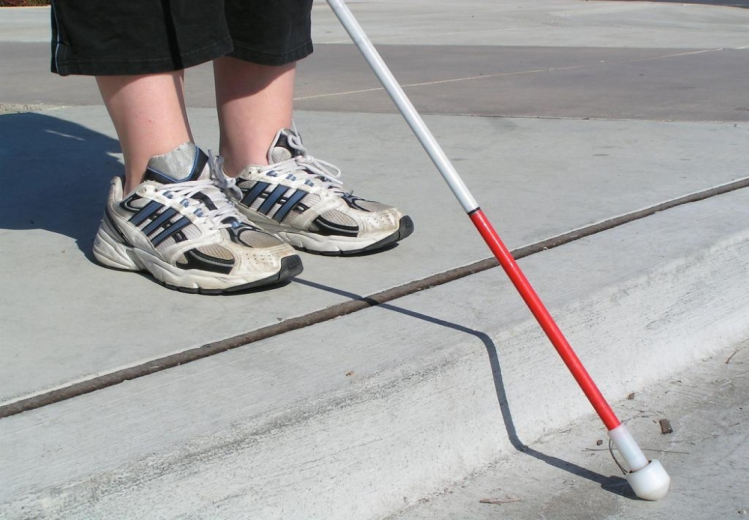 Spavanje vam može pomoći da učite!
Spavanje i sanjanje mozgu pomaže učiti te tražiti načine za rješavanje problema. 

 Sanjanje je način na koji mozak obrađuje, integrira i razumijeva nove informacije.
Dok sanjate…
Vaše tijelo je gotovo u potpunosti paralizirano za vrijeme sanjanja – vjerojatno kako bi spriječilo vaše tijelo da odglumi sve što se zbiva u snu. 

 Kad hrčete, ne sanjate.
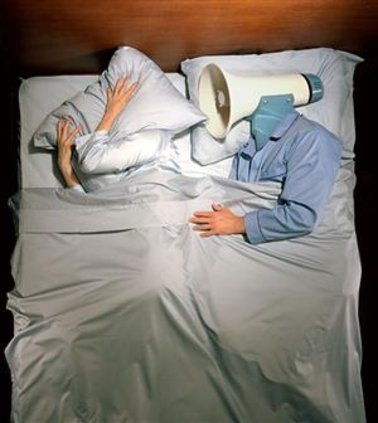 POREMEĆAJI U SPAVANJU
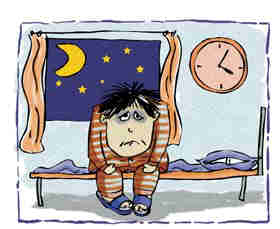 NESANICA
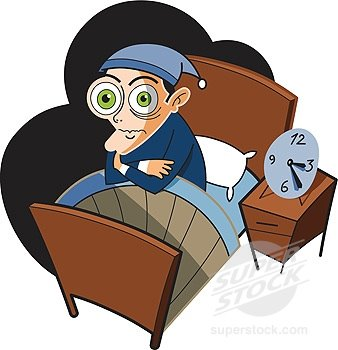 Insomnia

 Nekim ljudima se često događa da navečer ne mogu zaspati.
...može biti samo privremena (nekoliko dana) ili duže vrijeme...
PRESTANAK DISANJA
Može trajati 10 s – 30s.

 Pojavljuje se nekoliko puta kroz noć, ali ljudi nisu toga svjesni.

 Ujutro se bude umorni i  pospani, a ne znaju zašto.
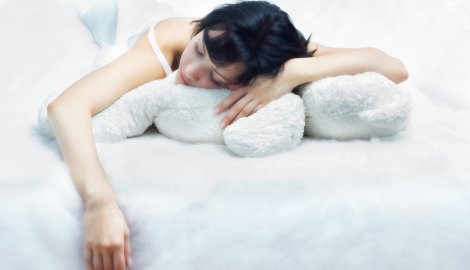 SINDROM NEMIRNIH NOGU
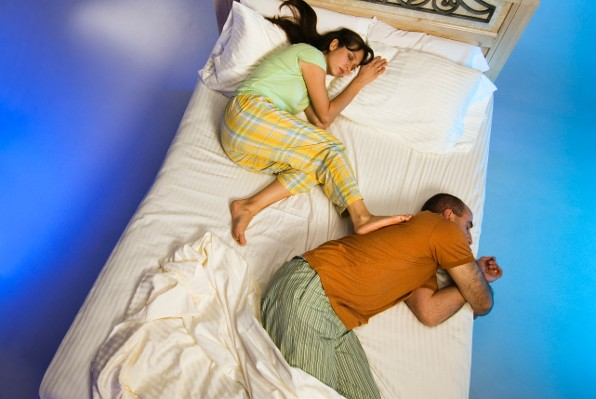 Neki ljudi, dok tonu u san osjećaju svrbež i trnce u nogama, pa zbog toga trzaju nogama.

 To ih može ometati da zaspu i buditi iz sna.
“PADANJE” U SAN TIJEKOM DANA
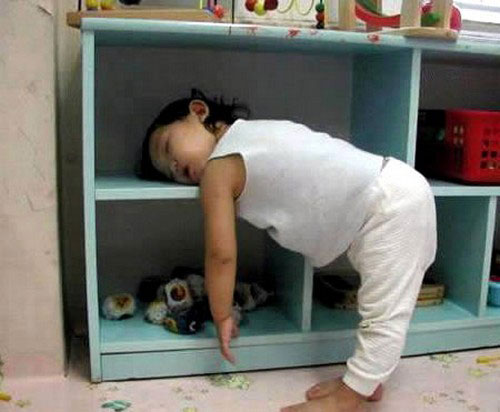 U jednom trenutku razgovarate s osobom, a u drugom ona već spava.

 Osoba jednostavno zaspe dok nešto radi.

 Kada se probudi, nije svjesna da je spavala.
TIJEKOM NOĆI TIJELO SE ODMARA, 
ALI MOZAK OSTAJE AKTIVAN!
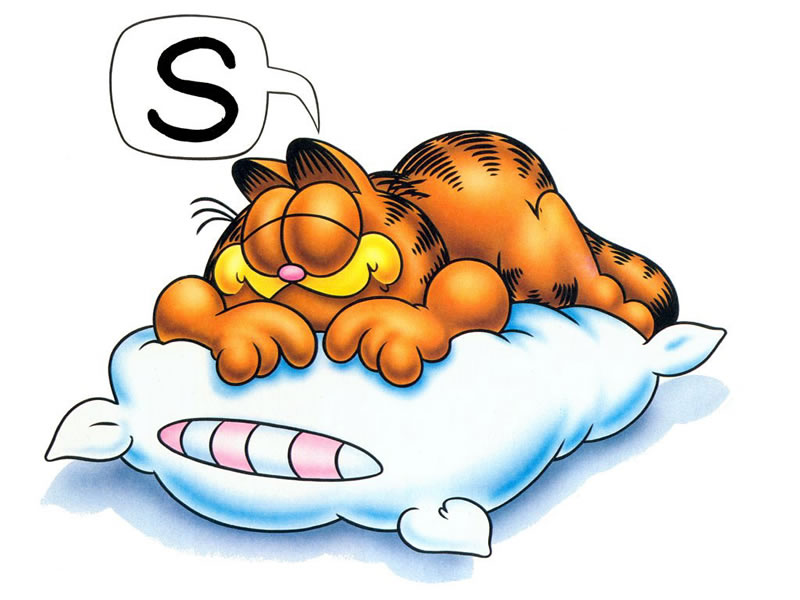